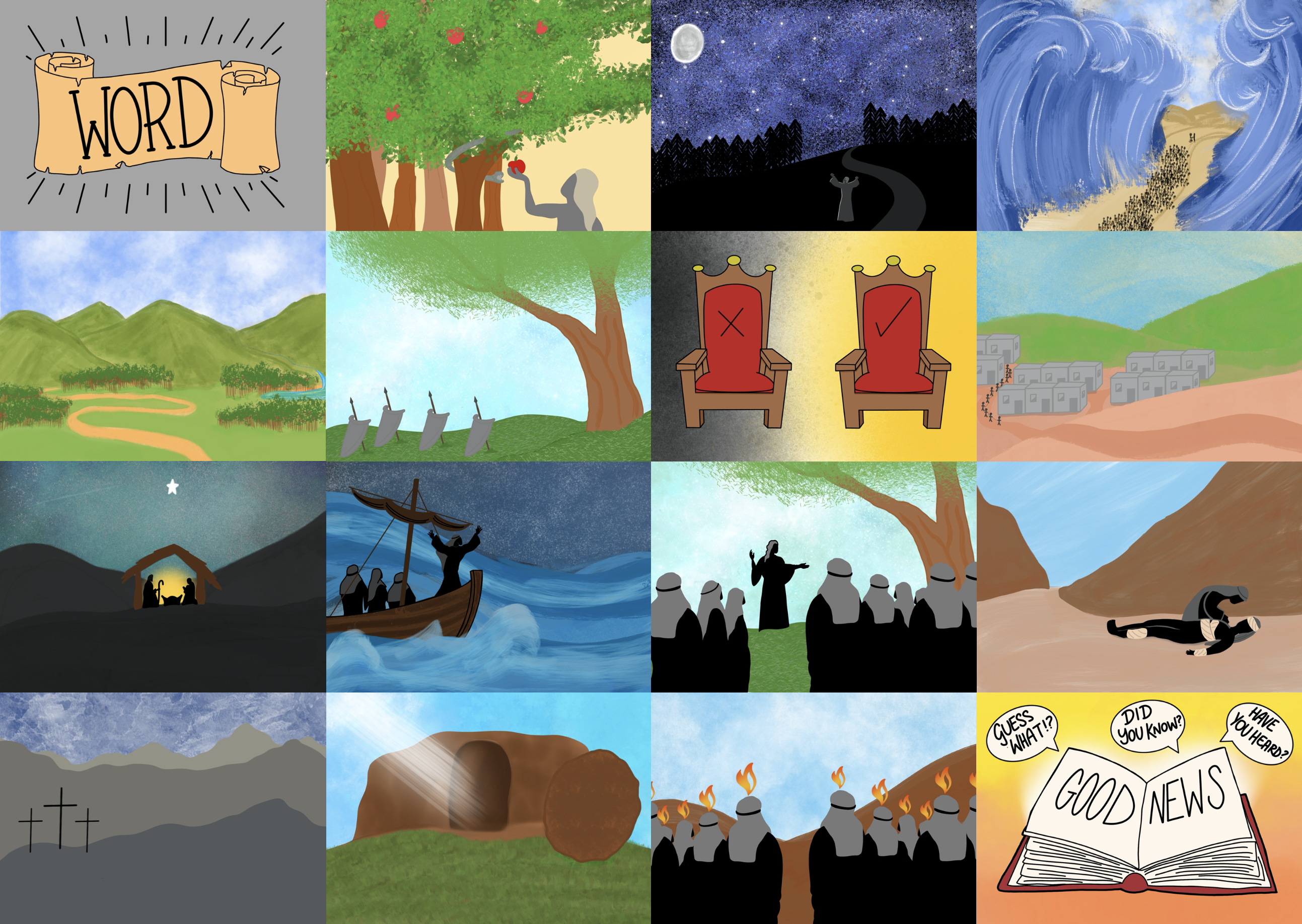 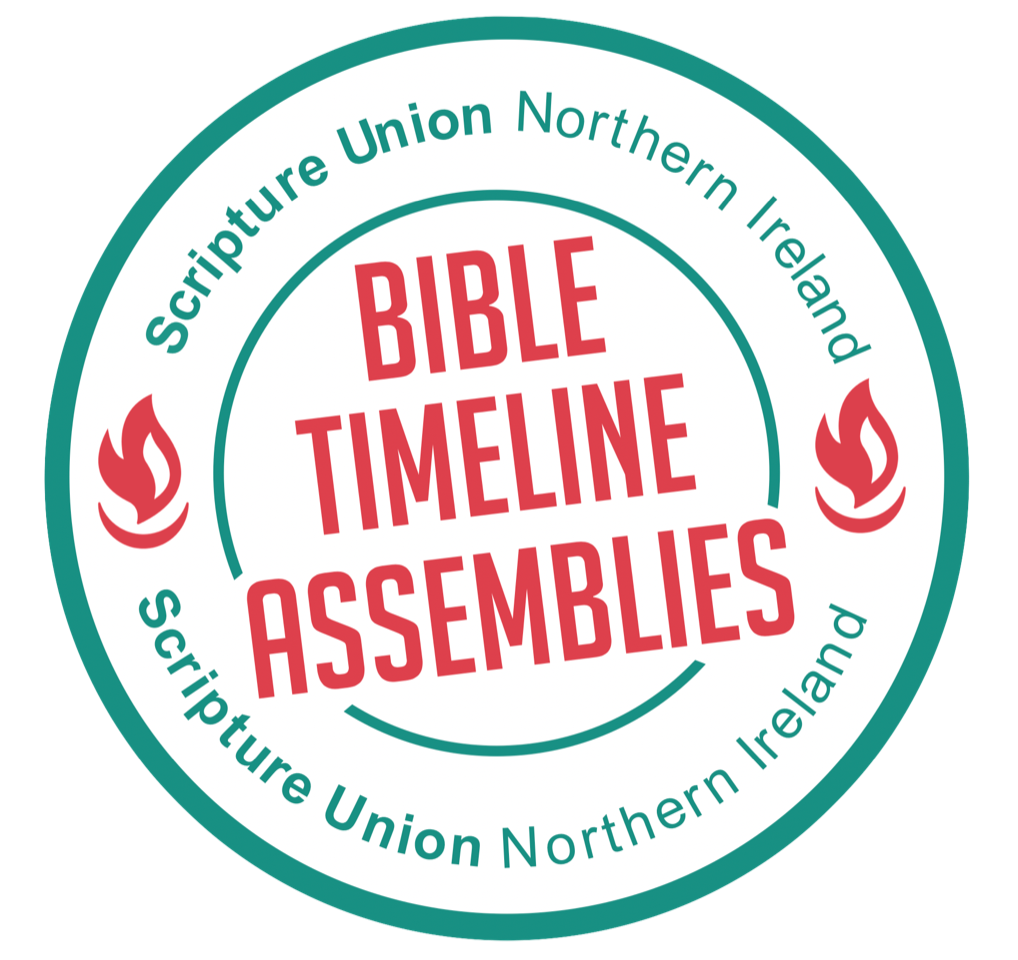 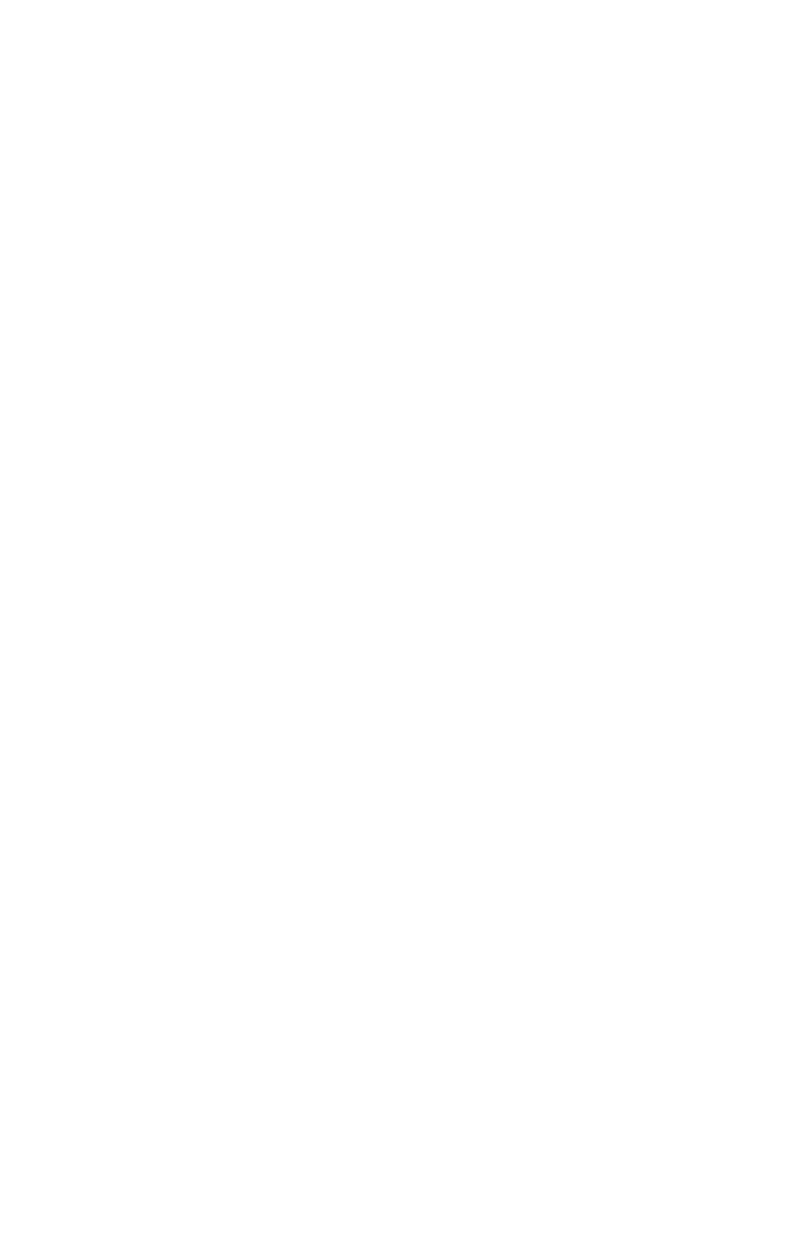 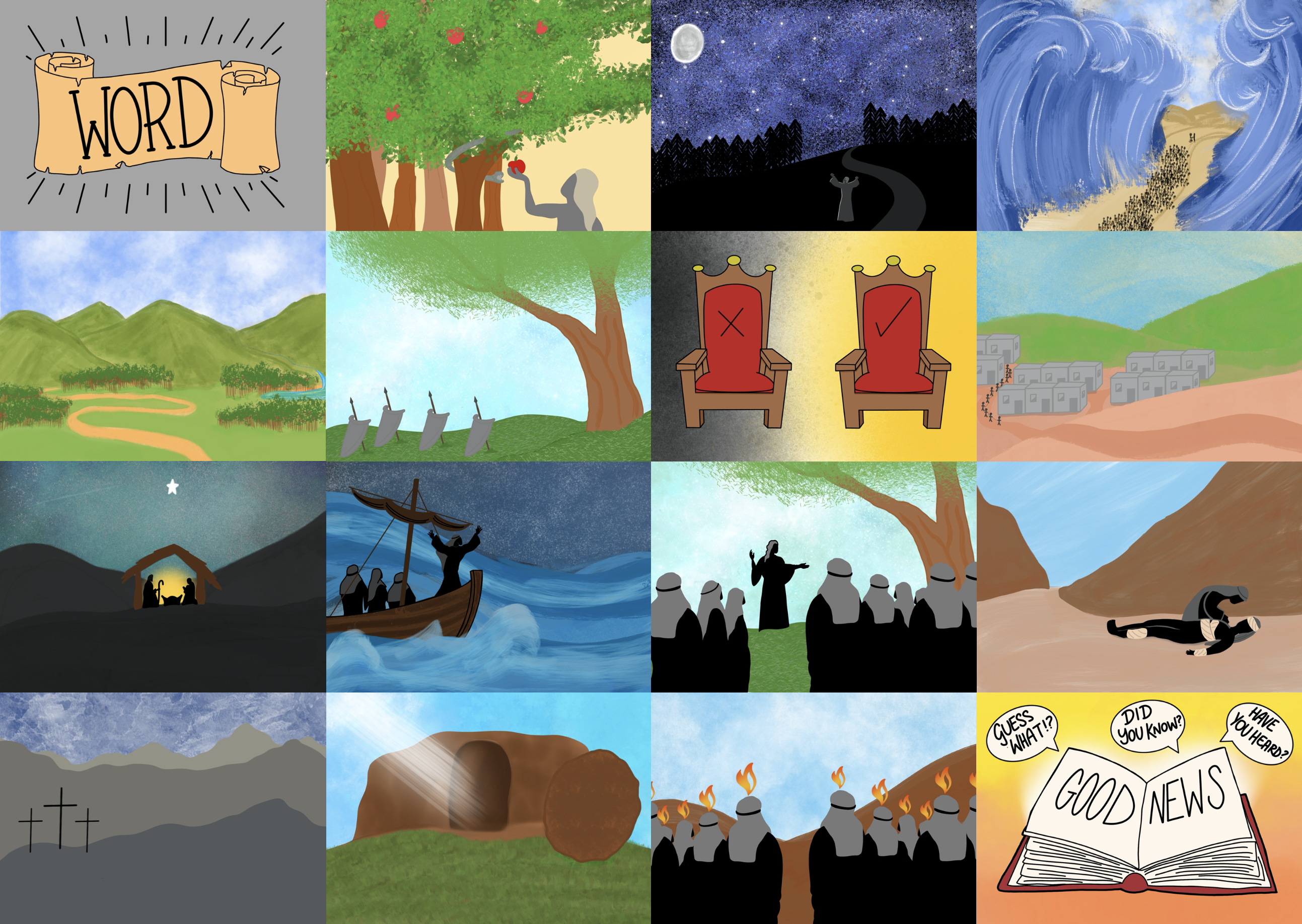 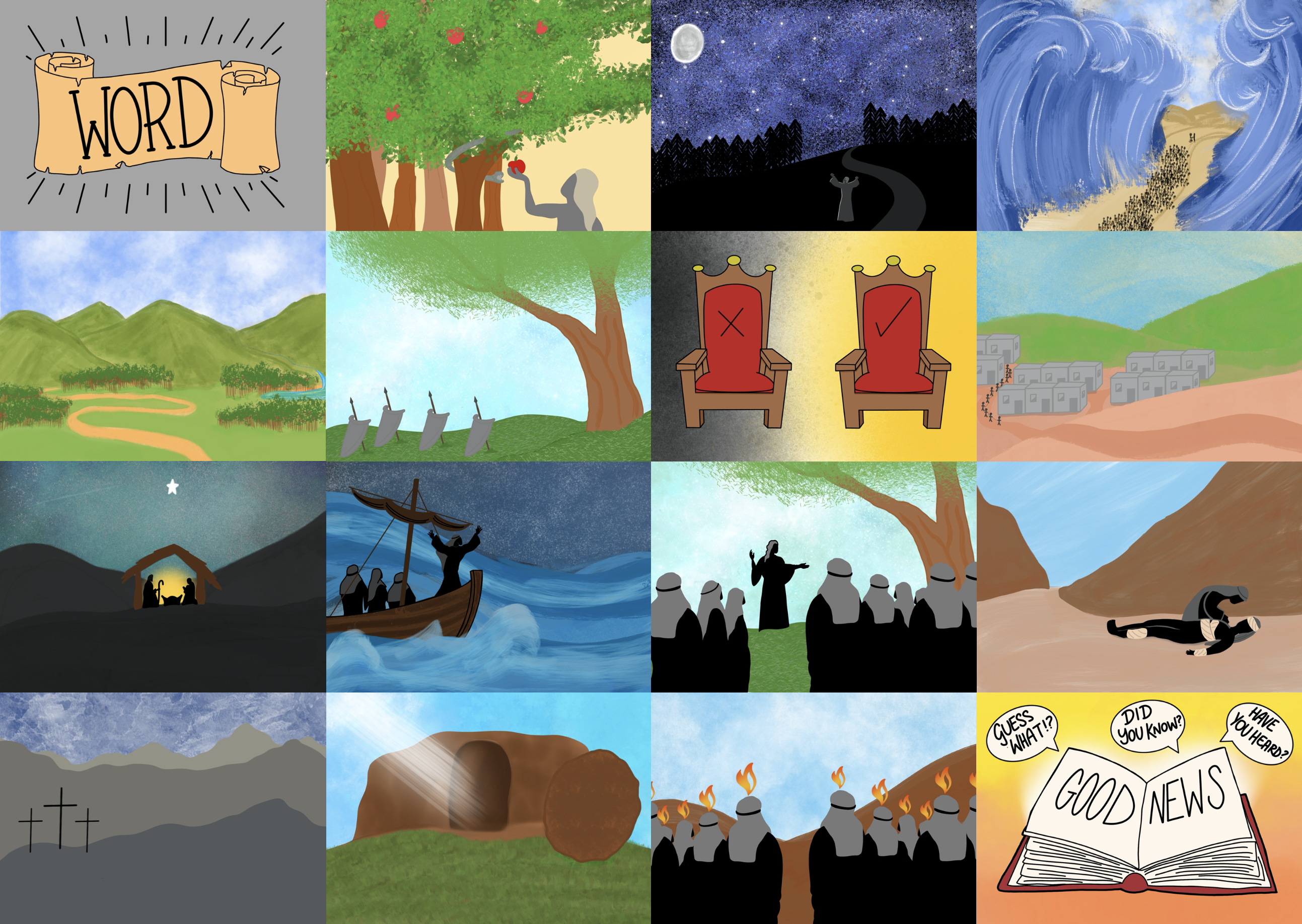 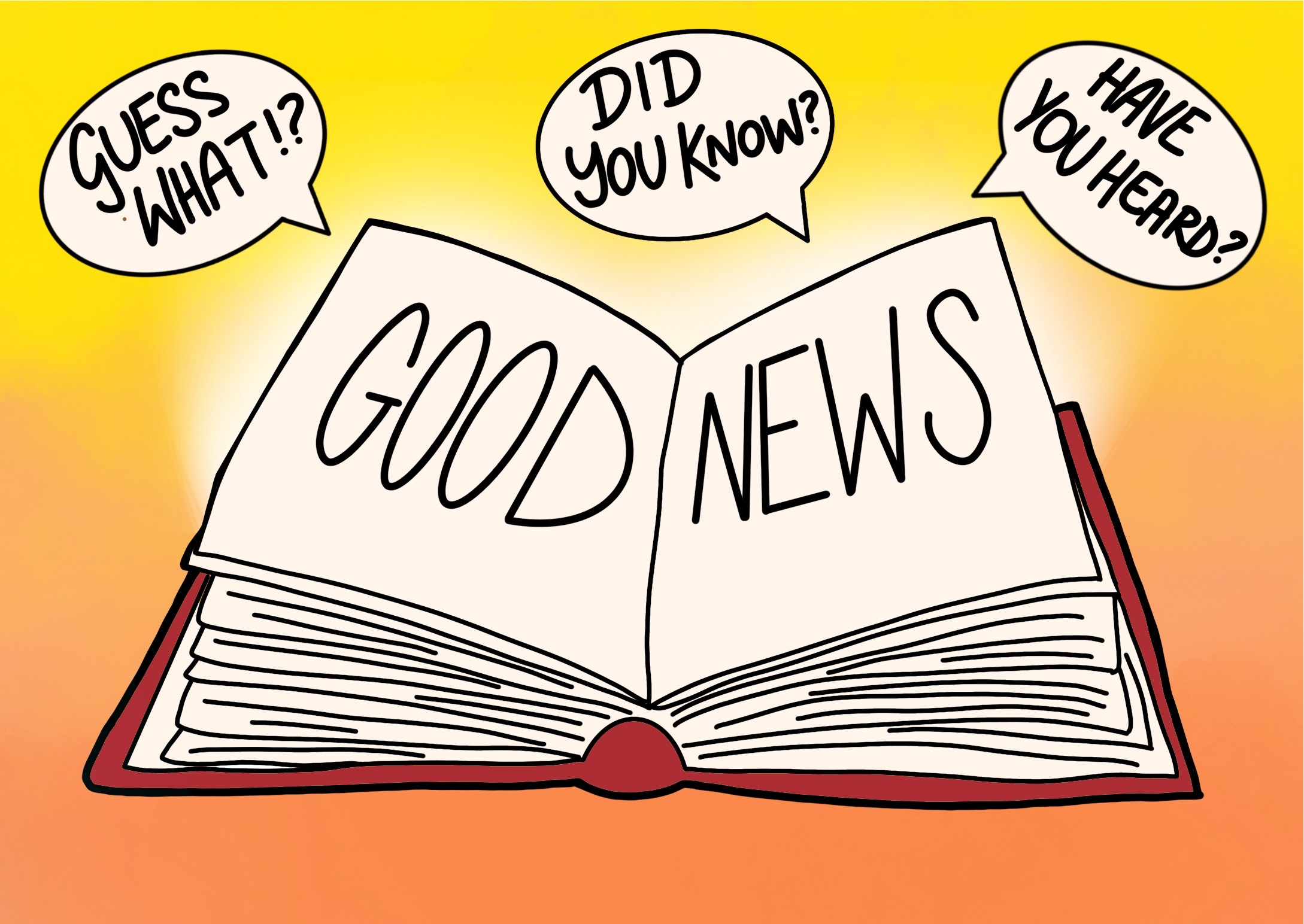 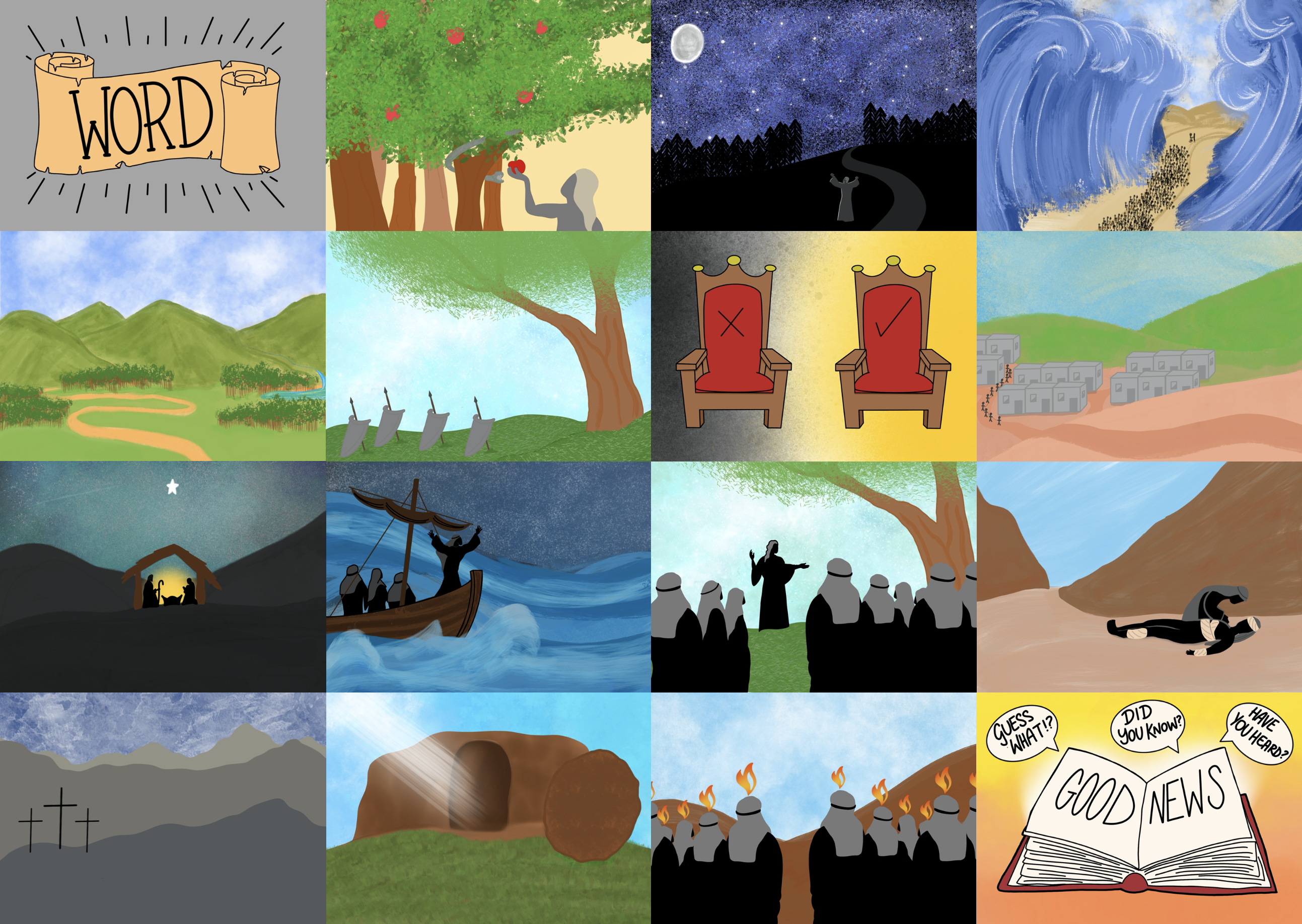 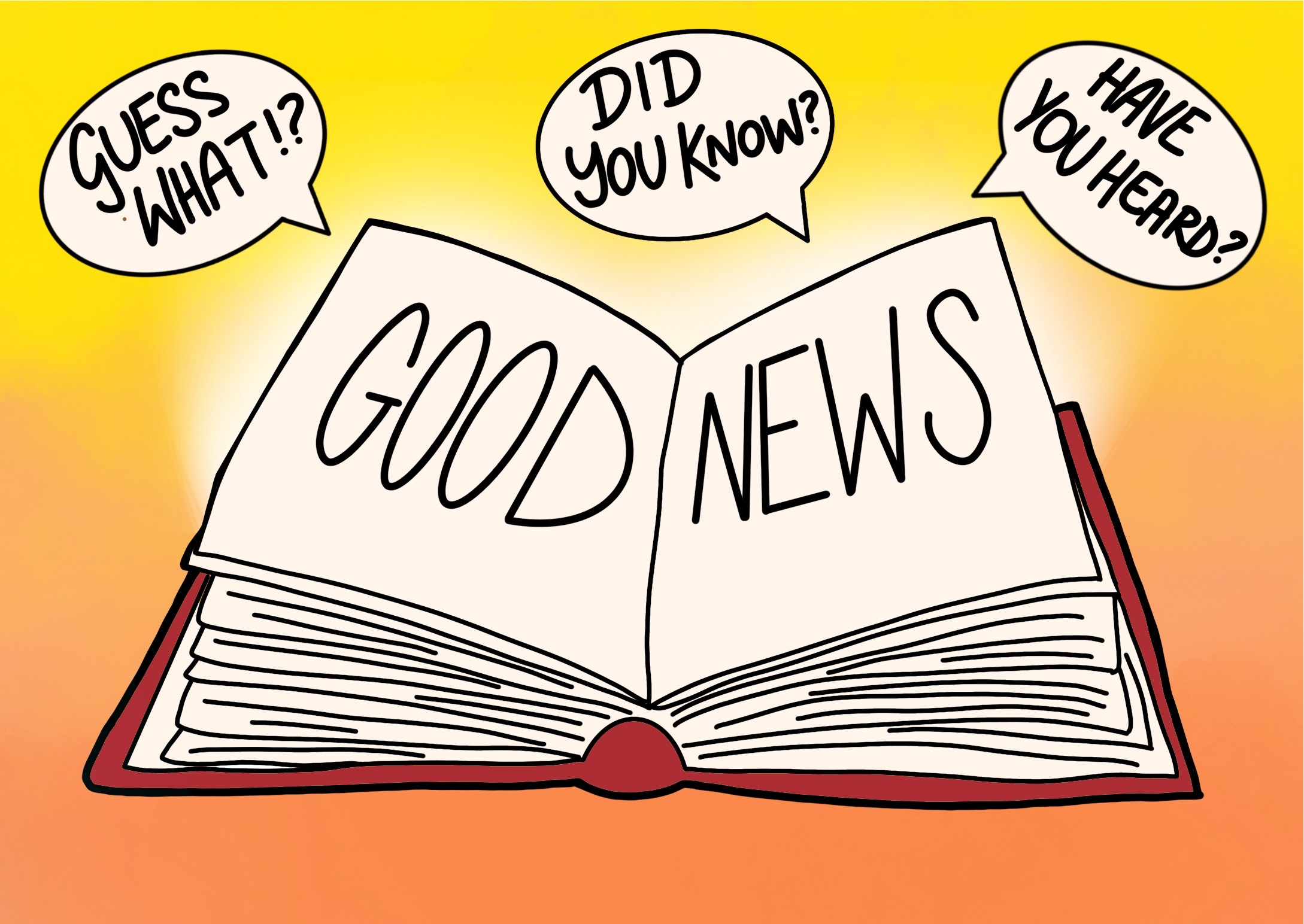 to spread the Good News until He comes again!
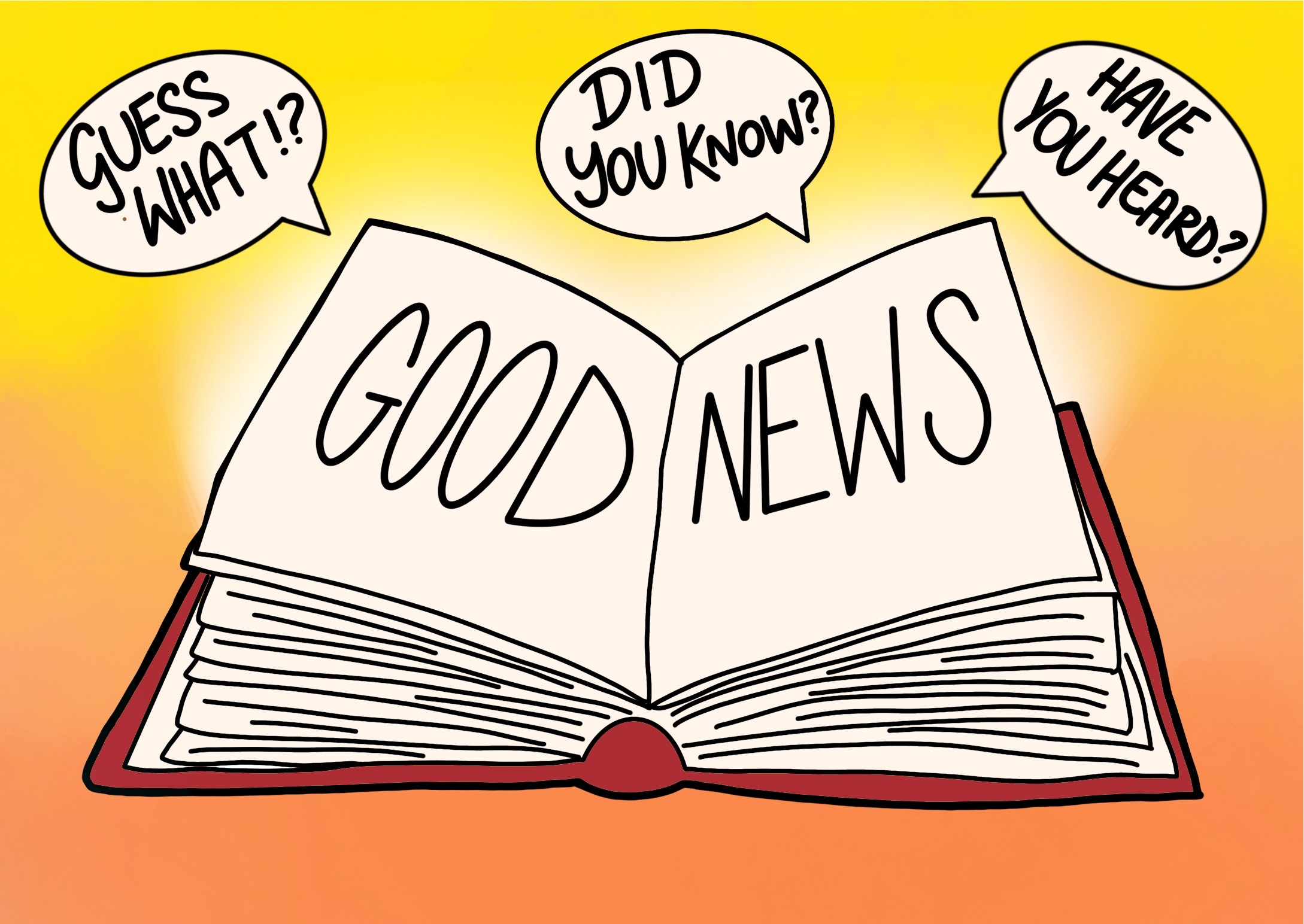 God offers his love and friendship to everyone
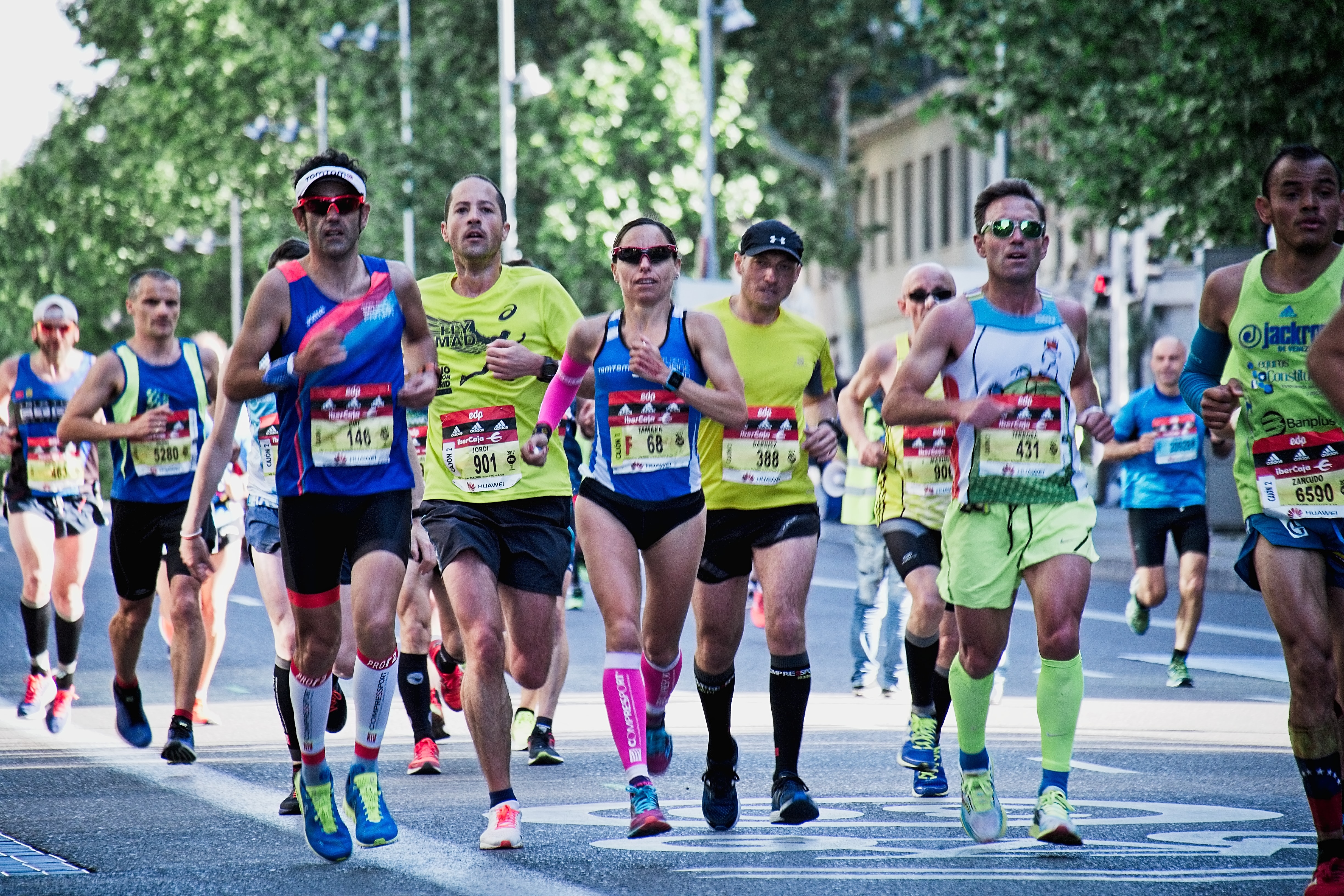 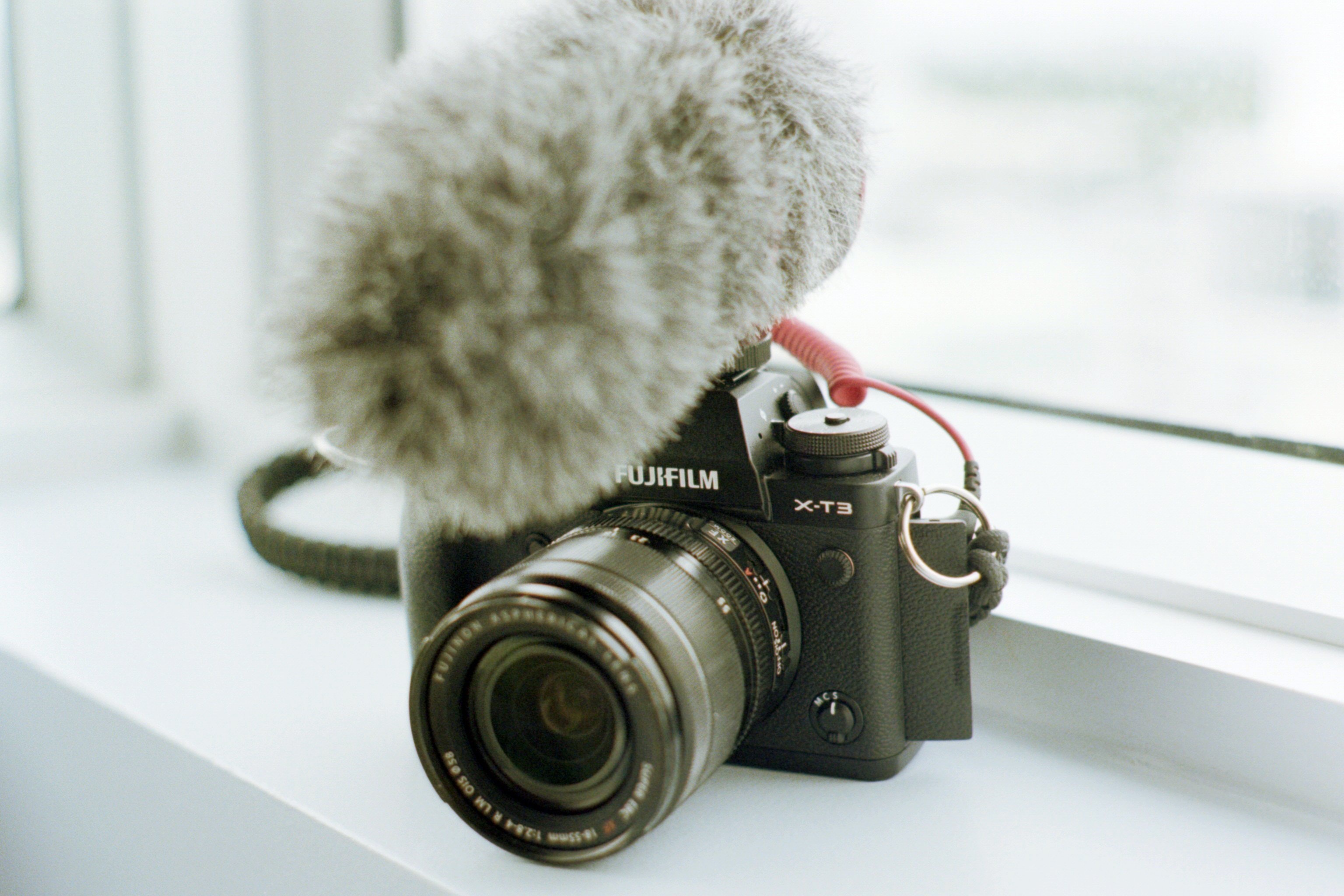 Greetings from Ephesus
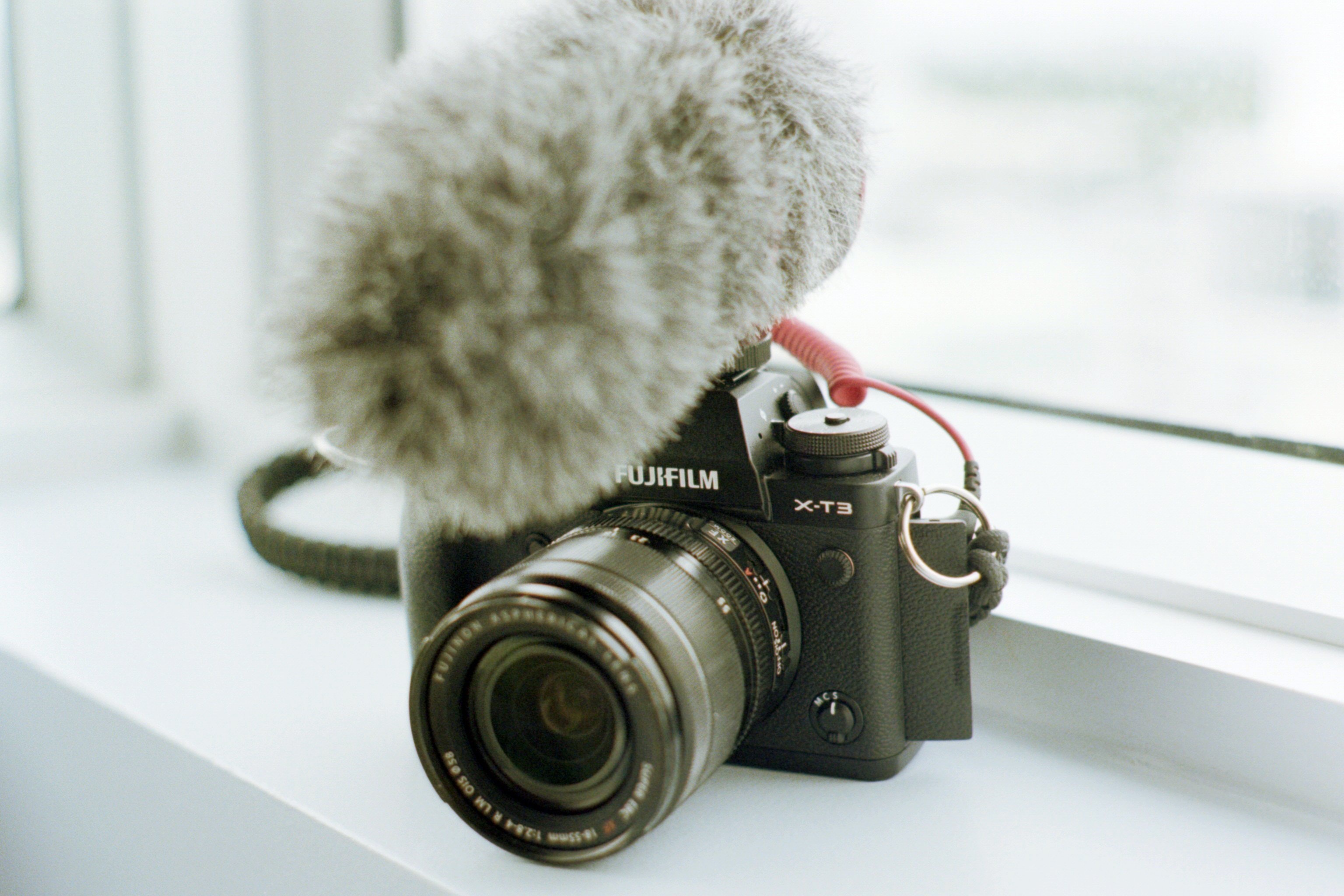 Greetings from Caesarea
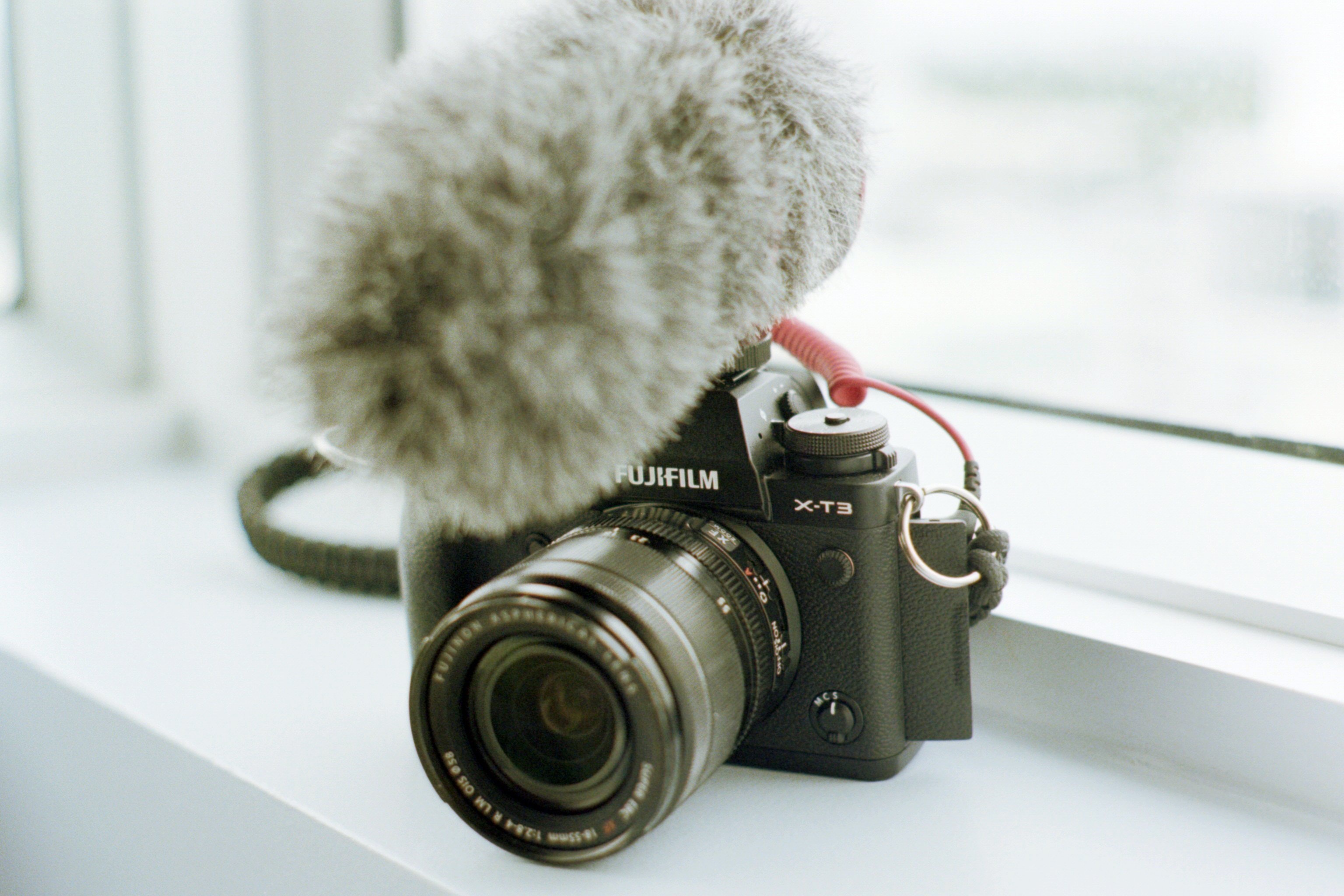 Greetings from Malta
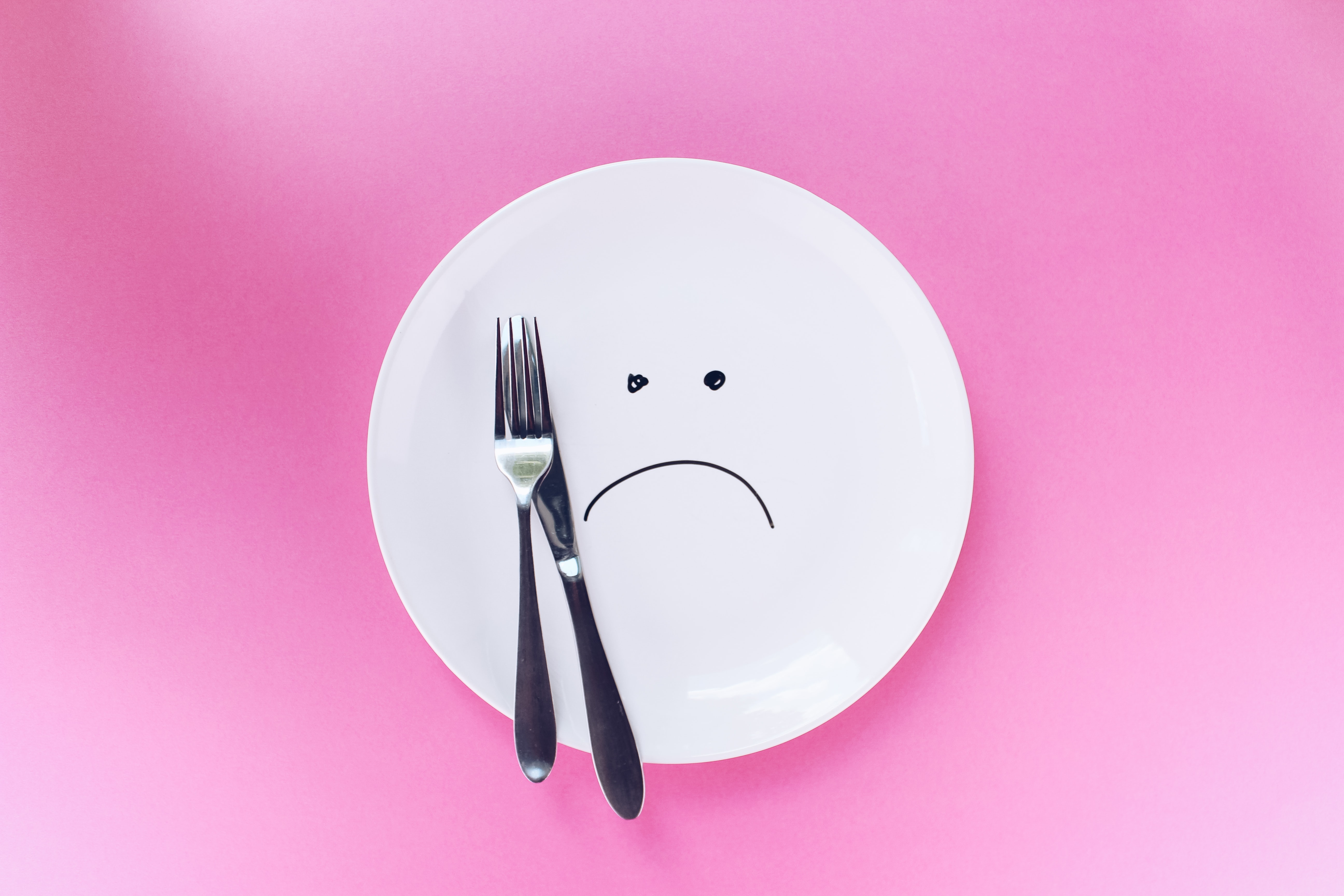 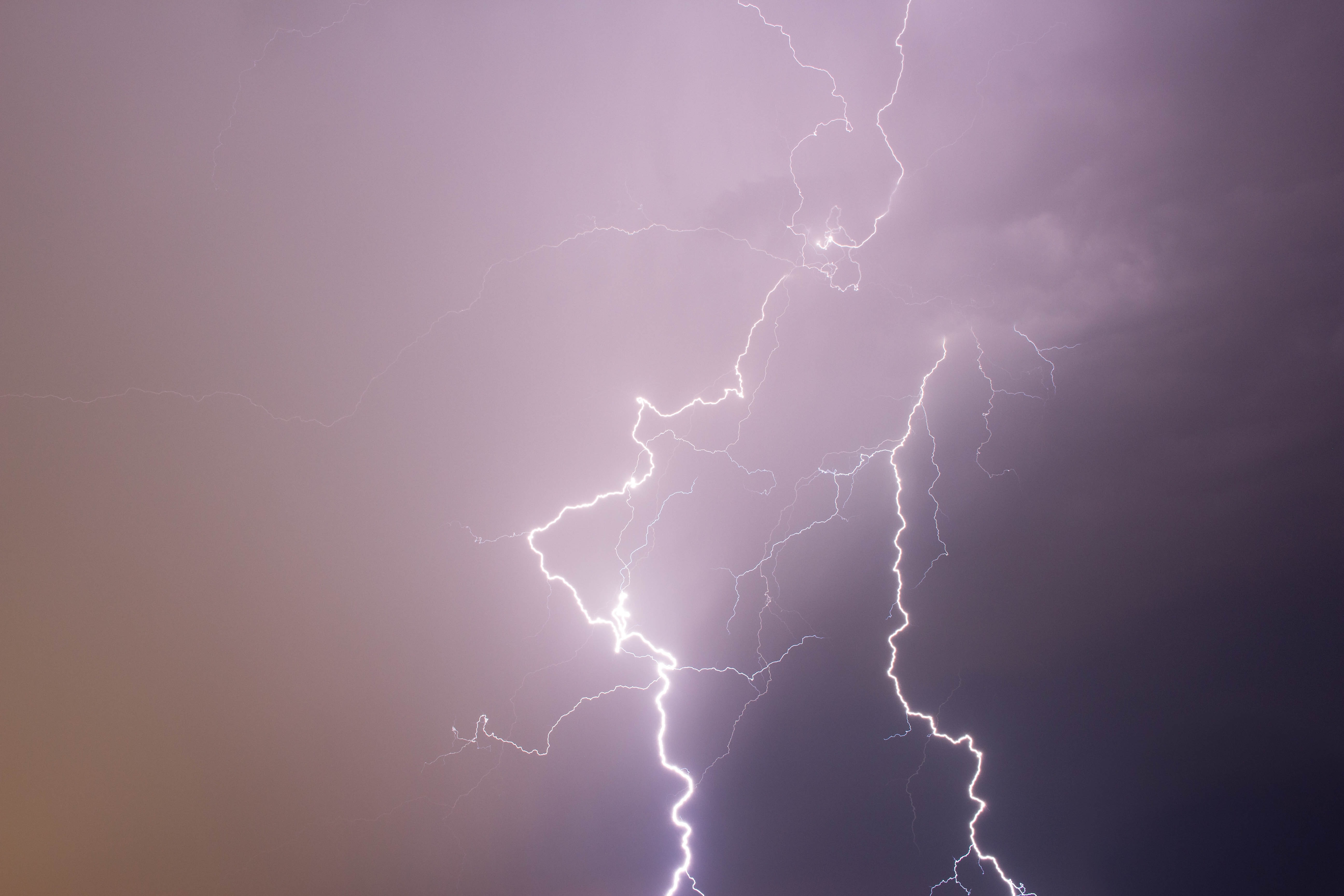 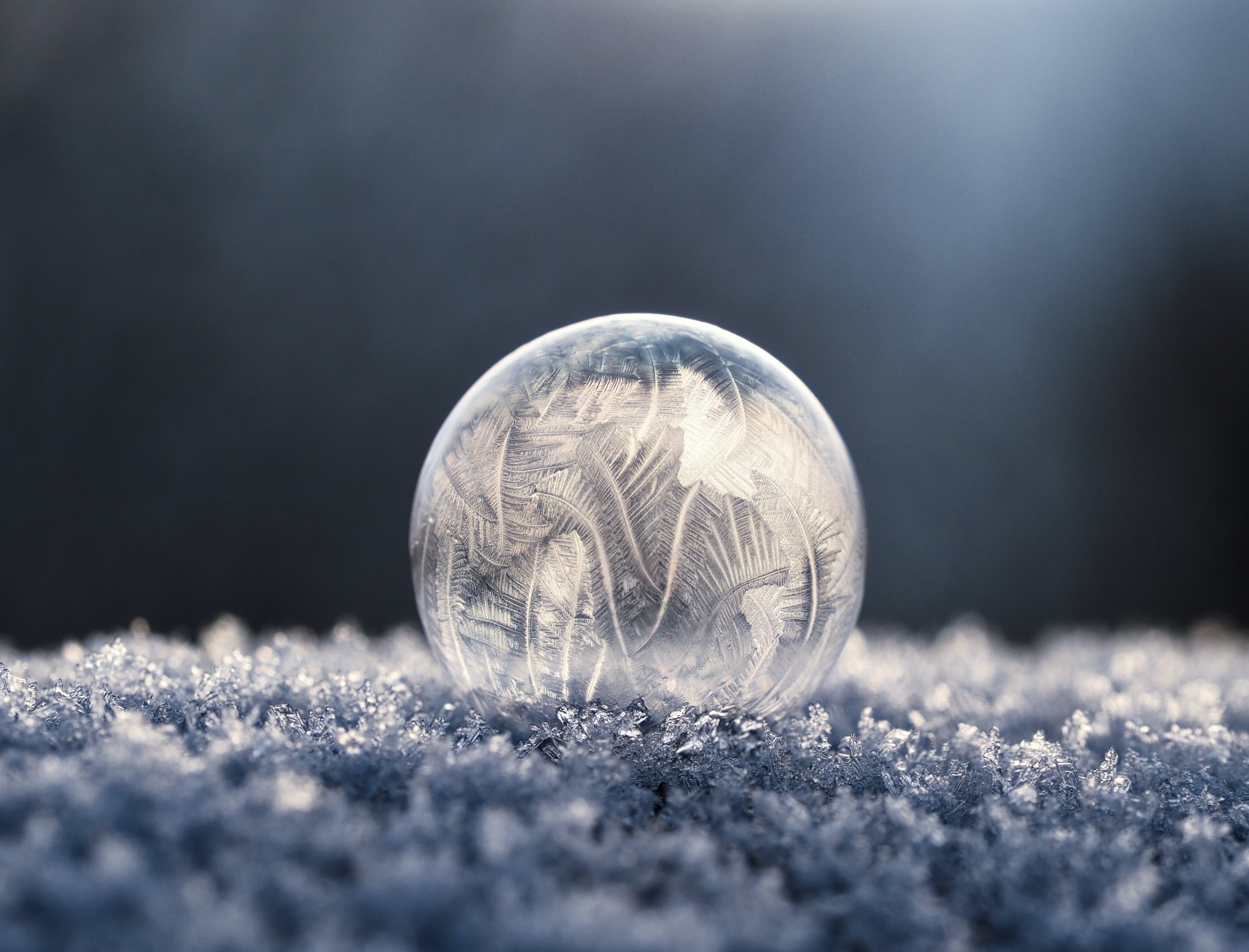 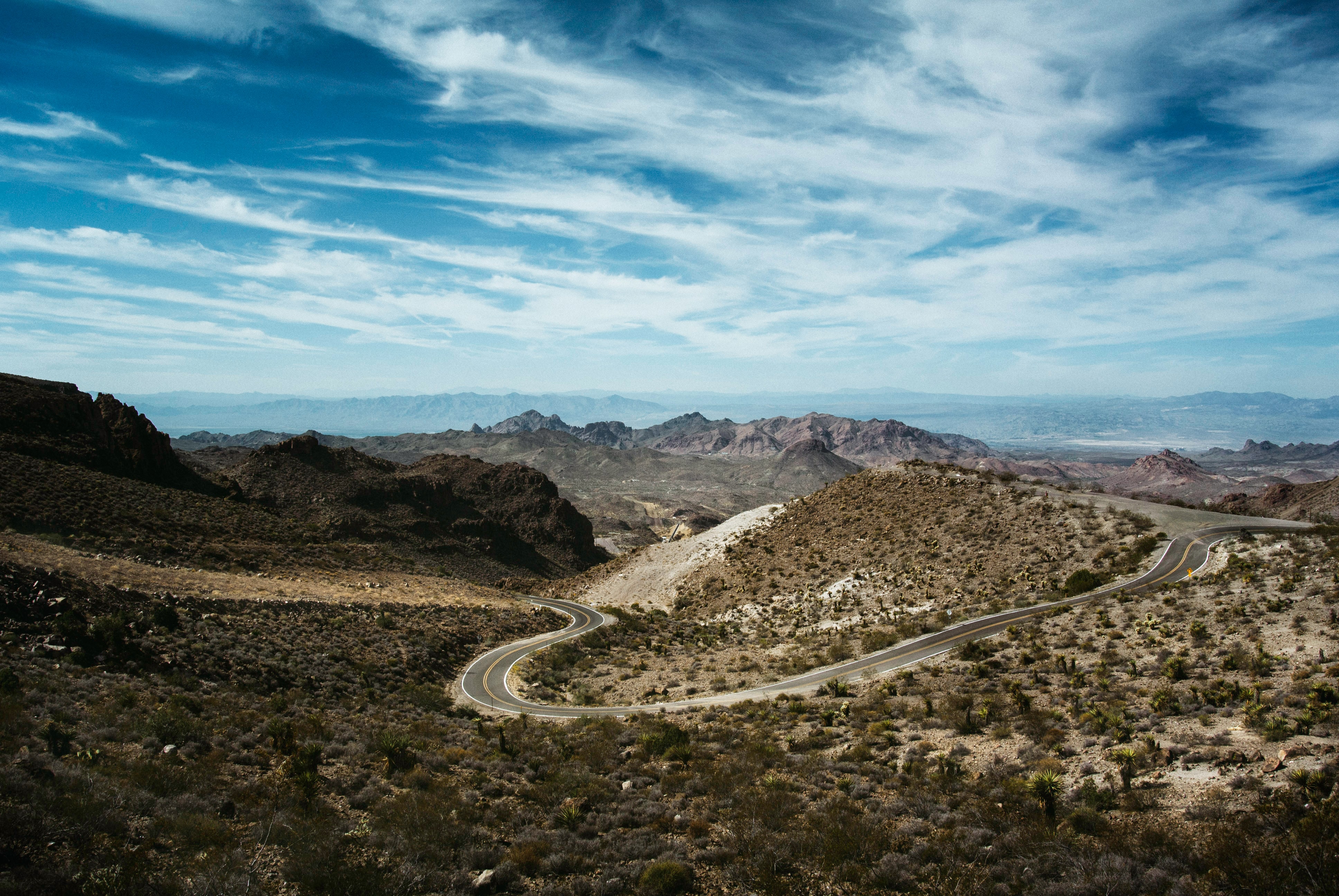 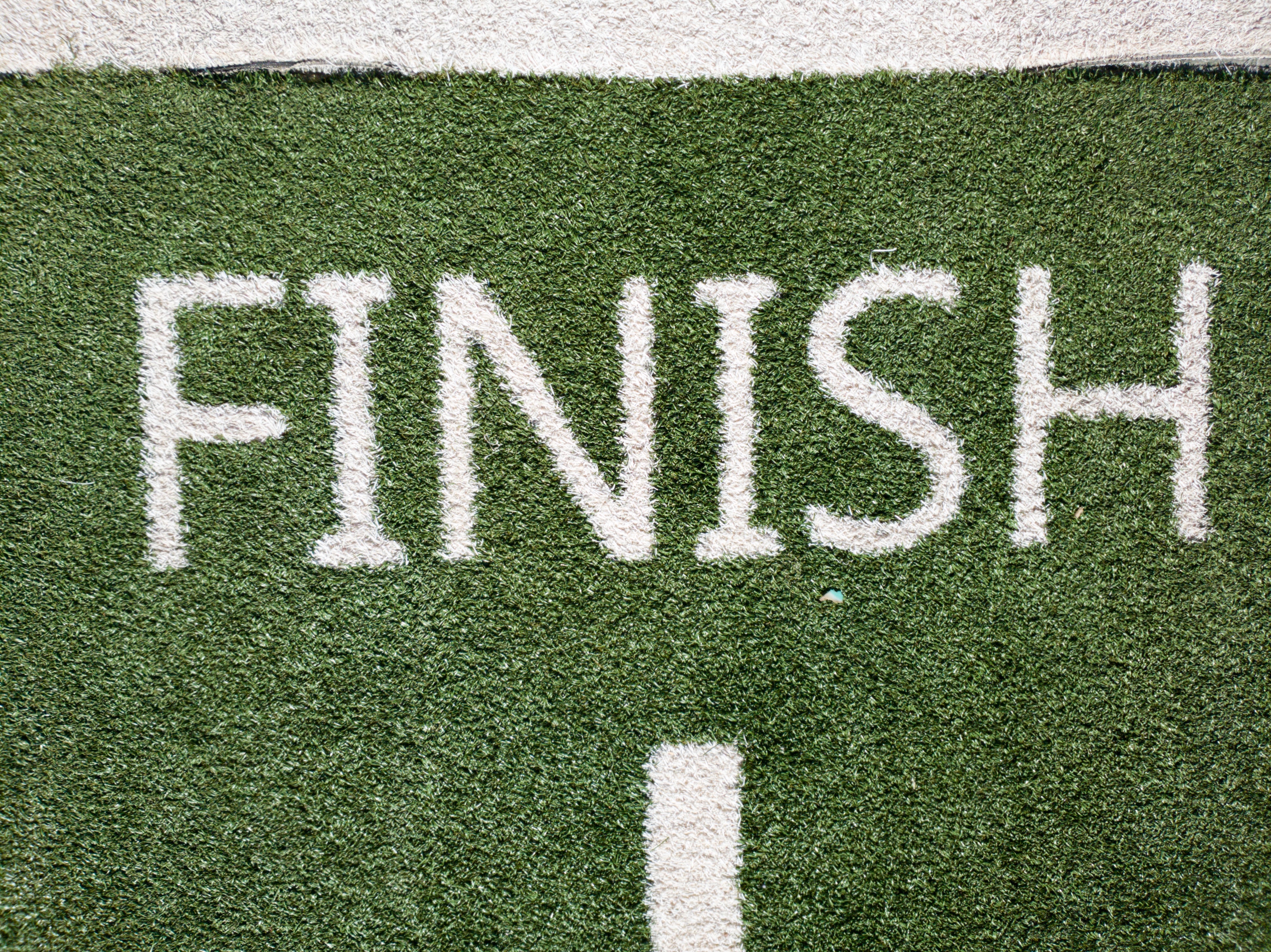 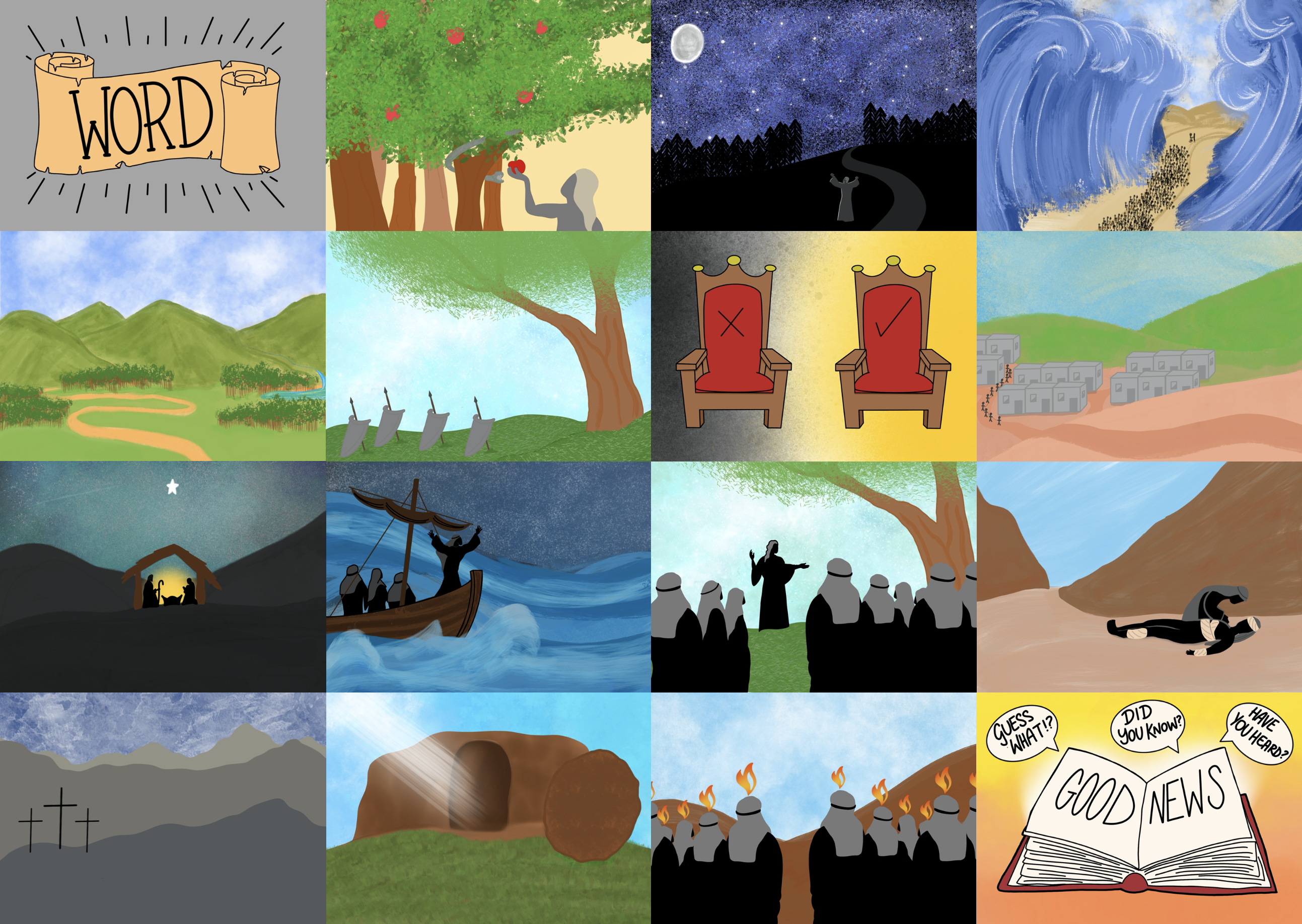 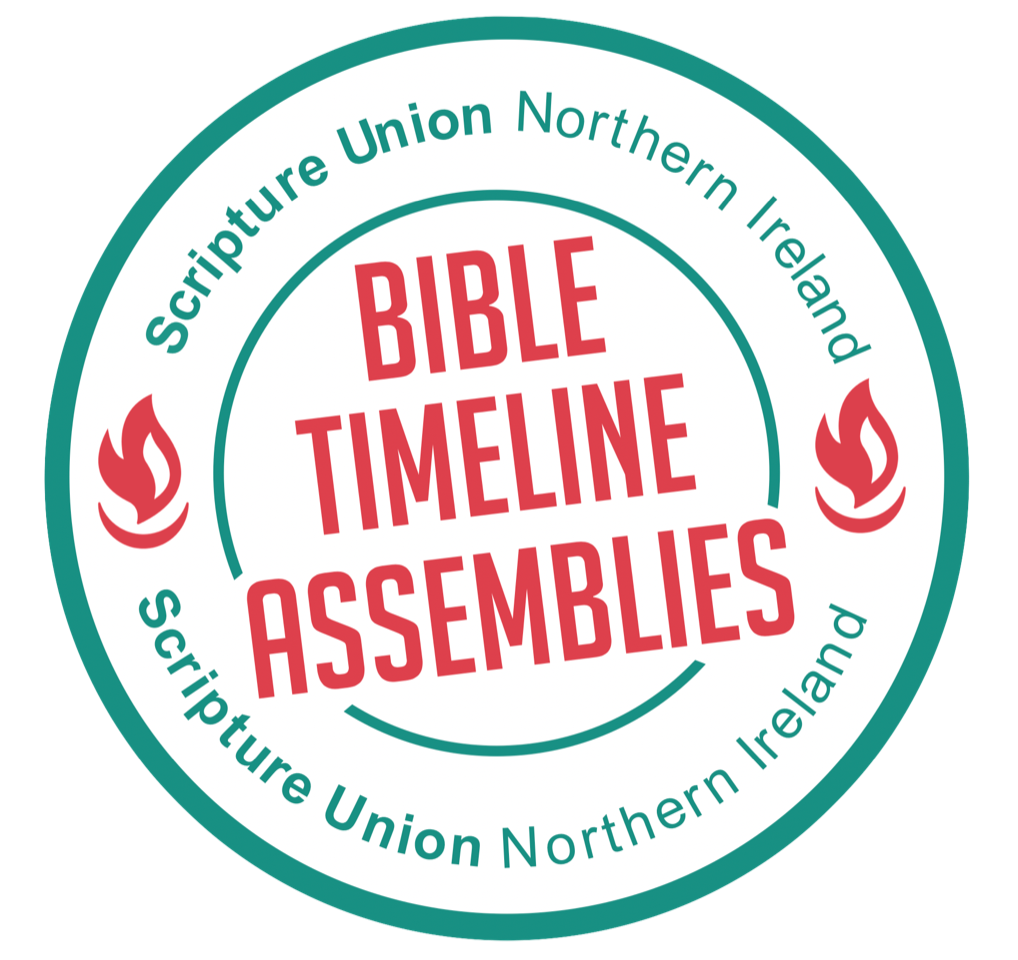 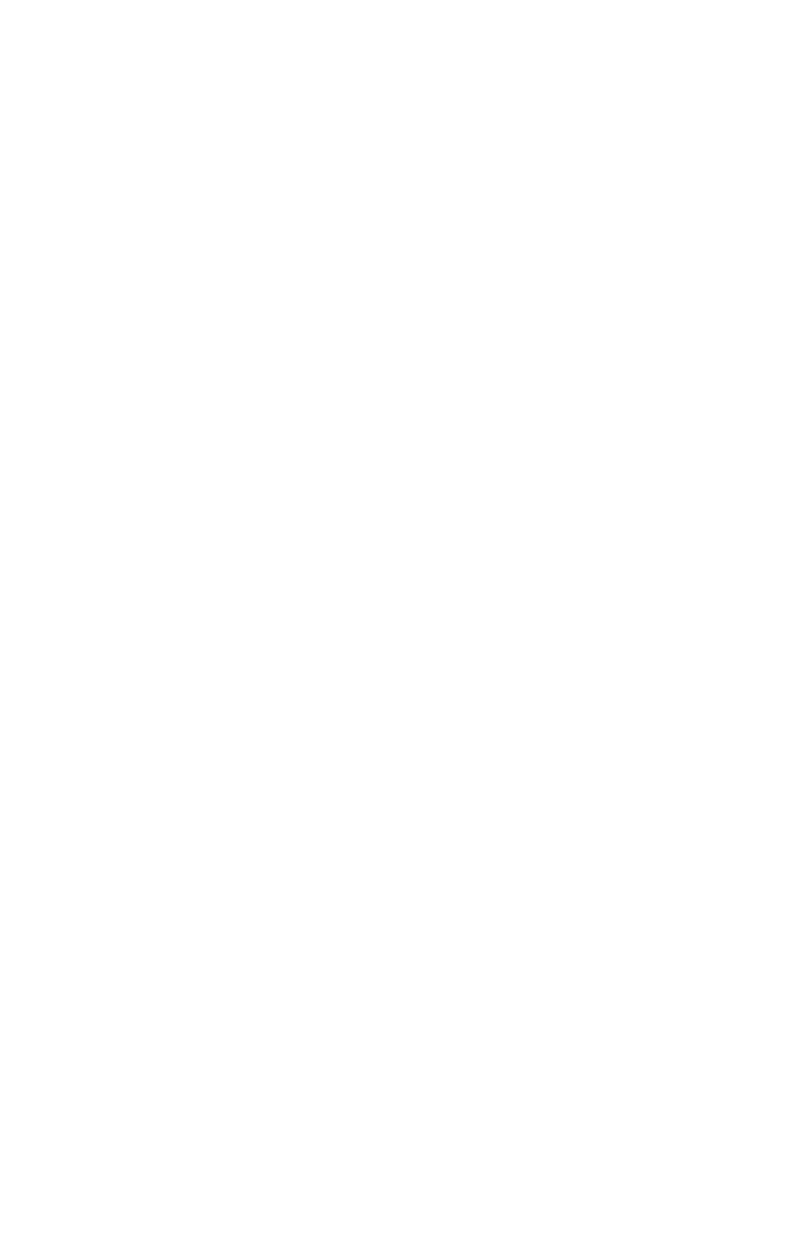